LOWER SILESIA
Pilot ActionSystem of integrated planning
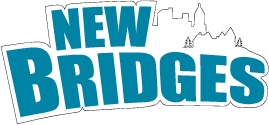 Marshal’s Office of Lower Silesia • Wroclaw, June 2010
LOWER SILESIA
Priority challenges identified:1. Integrated planning of settlement structure with transport planning,2. Taking advantage of varied forms of transport and better coordination,3. Retaining landscape and architectural values characteristic of village and city
Marshal’s Office of Lower Silesia • Wrocław, June 2010
LOWER SILESIA
Main issues- not used full advantage of the potential of different means   of public transport (minimal share of train connections and slightly bigger share of bus connections) - a significant dispersal of houses and housing estates results in higher costs of transport organization- a dichotomy in land management, which translates into problems related to the development of common conceptions and their effective implementation
Marshal’s Office of Lower Silesia • Wrocław, June 2010
LOWER SILESIA
Decision process (summary)- Stakeholders – representatives of local public authorities, universities and spatial planning institutions- Information Meeting – identification the strengths and weaknesses in urban – rural relations, 10 the most important challenges for the region, - Empirical analysis of individual preferences and analysis of local circumstances and policy environment – cooperation with Architecture Faculty, University of Technology in Wroclaw- 1st and 2nd LS Meeting – summary of the analysis, discussion about 3 the most important challenges, selection of pilot action
Marshal’s Office of Lower Silesia • Wrocław, June 2010
LOWER SILESIA
System of integrated planningDescription: - connection of Jelenia Gora city with integrated system of bicycle paths - inventory existing bicycle paths in the field of some communes and city/cities and drawing of new ones- inventory all existing railway stations on the poviat area on the spot and on the basis of accessible documentation - Creation of complex system of varied transport connections (bike, railway, bus, cross-country skiing, skibus etc.)
Marshal’s Office of Lower Silesia • Wrocław, June 2010
LOWER SILESIA
System of integrated planning cont.Main aim(s): to improve the quality of citizens’ life of the poviat and to improve urban-rural interactions by establishment of system of integrated planningGeographical scope: one of the most intensive traffic lane in Jelenia Gora poviat, joining urban and rural elements (cities with villages)Target group(s): citizens, local public authorities, tourists visiting Jelenia Gora poviat,.
Marshal’s Office of Lower Silesia • Wrocław, June 2010
LOWER SILESIA
System of integrated planningStrategies and programmes: a new point of view not elaborated in accessible documentation. Poviat’s local public authorities have only local programmes which should be combined each other and summarised.Institutions and stakeholders to be involved: certain of local public authorities from Jelenia Gora poviat, Polish experts of spatial planning, Regional Bureau of Spatial Planning in Wroclaw
Marshal’s Office of Lower Silesia • Wrocław, June 2010
LOWER SILESIA
System of integrated planningMain implementation steps (timeframe)June – the end of July 2010 – preparation documentation to the public procurement procedure of pilot actionAugust – the end of September 2010 – finalisation of public procurement procedure and signing contracts with contractorOctober 2010 – June 2011 – implementation of the pilot action
Marshal’s Office of Lower Silesia • Wrocław, June 2010
LOWER SILESIA
Main implementation steps (timeframe) cont.October 2010 – June 2011 – implementation of the pilot action - inventory existing bicycle paths and railway stations on the poviat area on the spot and on the basis of accessible documentation (approx. 2 months)- drawing of new paths and connections (approx. 2 months) - creation of complex system of varied transport connections (bike, railway, bus, cross-country skiing, skibus etc.) (approx. 3 months)- summary (approx. 1 month)
Marshal’s Office of Lower Silesia • Wrocław, June 2010
LOWER SILESIA
System of integrated planning	Potential obstacles and risks:- public procurement procedure- cooperation with experts- collecting necessary documentation- bad weather conditions - self decisions by local public authorities
Marshal’s Office of Lower Silesia • Wrocław, June 2010
LOWER SILESIA
System of integrated planning(main questions to be discussed with the project partners and the Project Steering Group regarding the pilot action)- How pilot action will be connected with project management plan which we will have to prepare then?
Marshal’s Office of Lower Silesia • Wrocław, June 2010
LOWER SILESIA
Thank you for your attention!
Katarzyna Pisarek
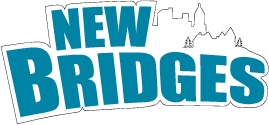 Marshal’s Office of Lower Silesia • Wroclaw, June 2010